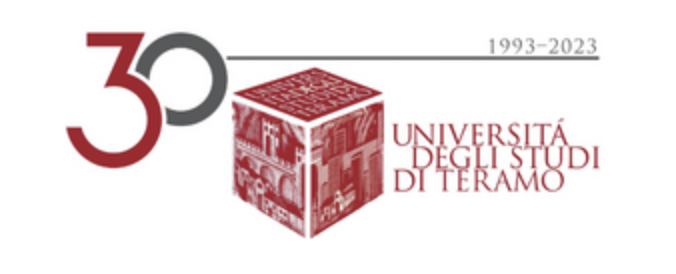 Diritto del Mercato Unico EuropeoProf. Dr. Alessandro Nato
Lezione 7
Libera circolazione dei cittadini europei
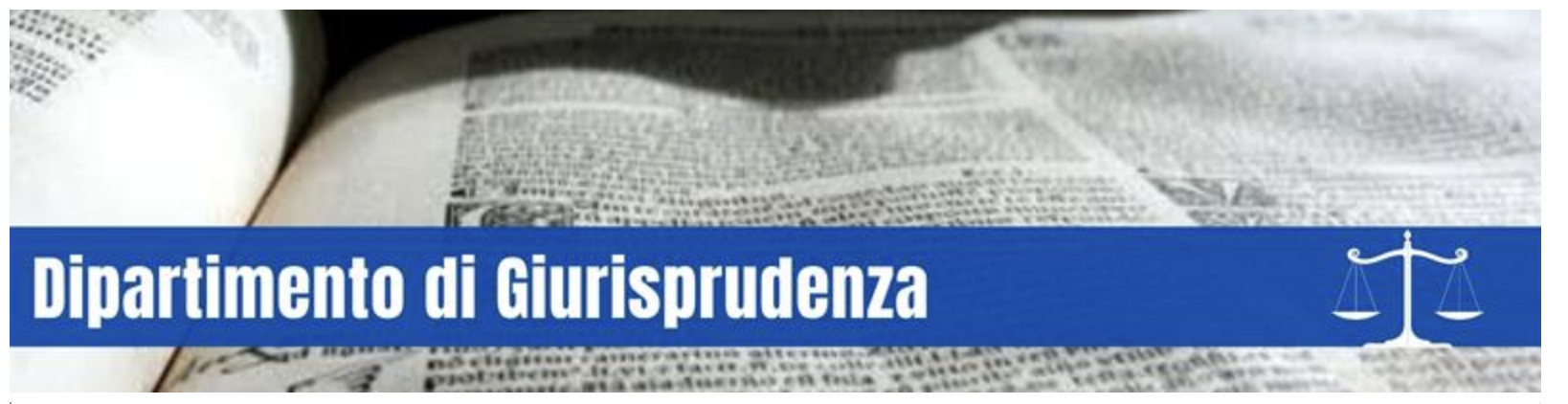 Diritti dei cittadini europei
Dove nasce la libera circolazione dei Cittadini europei?
Libertà di circolare dei lavoratori
Art. 45, par. 3, lett. b) e c)
Diritto esistente fin dalle origini dell’integrazione europea, quando il diritto di soggiorno era riservato ai soggetti economicamente attivi (anche i fruitori della libertà di stabilimento e della libera prestazione dei servizi)
Art. 20, par. 2 lett. a) e art. 21 TFUE
Oggi quel diritto appartiene a TUTTI i cittadini europei, ma a diverse condizioni
Diritti dei cittadini europei
Direttiva 2004/38/CE: disciplina la libera circolazione dei cittadini europei
Soggiorni brevi:
Art. 6 (max 3 mesi)
Unico requisito: documento di identità
NOTA BENE 1: non rilevano le finalità del soggiorno
NOTA BENE 2: non può essere certificato il momento di inizio
Soggiorni lunghi:
Art. 7 (senza termine)
Cittadini economicamente attivi (lavoratori e prestatori di servizi/libertà di stabilimento) → senza altra condizione che essere lavoratori/prestatori di servizi 
Cittadini economicamente inattivi (incl. studenti) → a condizione di 1) avere un’assicurazione sanitaria; 2) avere risorse sufficienti per non costituire un onere per il sistema di assistenza sociale dello Stato ospite
Diritti dei cittadini europei
Familiari di Cittadini UE che esercitano diritto alla libera circolazione (anche tali familiari sono cittadini di Stati terzi):
Accompagnano o raggiungono il cittadino europeo
Coniuge o partner registrato (diritto permane se divorzio, purché unione durata 3 anni di cui 1 in Stato ospite)
Figli propri o del coniuge/partner, se minori di 21 o dipendenti
Ascendenti diretti propri o del partner se dipendenti
Diritti dei cittadini europei
Residenza permanente:
Art. 16
Presupposto: residenza nello Stato ospite
Legale (ex art. 7)
In via continuativa (Consentite assenze temporanee – no detenzione)
Per 5 anni
Diritti dei cittadini europei
Limitazioni previste
Ordine pubblico
Sicurezza pubblica
Sanità pubblica

La disciplina è dettagliata negli articoli 28 e seguenti della direttiva 2004/38
Diritti dei cittadini europei
Direttiva 2004/38 – art. 28: ordine pubblico/pubblica sicurezza
Tutela crescente a integrazione crescente: più si è integrati nello Stato ospite, maggiore è il pericolo che si deve rappresentare ai fini dell’espulsione:
Livello di integrazione valutato caso per caso con i soli parametri di durata residenza, età, salute, situazione economica e familiare, integrazione sociale e culturale, legami con Stato di origine → espulsione possibile se minaccia «ordinaria» per ordine pubblico/pubblica sicurezza
Cittadini o loro familiari titolari di Residenza permanente → espulsione possibile se «Seria minaccia per ordine pubblico/ pubblica sicurezza»
Cittadini residenti da almeno 10 anni OPPURE cittadini minori → espulsione possibile se «Motivi imperativi di pubblica sicurezza»
Diritti dei cittadini europei
In tutti i casi la liceità dell’espulsione deve essere bilanciata con il diritto alla vita privata e familiare della persona soggetta ad espulsione (art. 8 Convenzione europea dei diritti dell’uomo – art. 7 Carta dei diritti fondamentali dell’unione europea)
Tsakouridis C-145/09 (2010)
P.I. C-145/09 (2012)
Criteri «Boultif» elaborati dalla Corte europea dei diritti dell’uomo:
	nature and seriousness of the offence;
	 length of stay;
	the time elapsed since the offence was committed and the applicant’s
	conduct during that period;
	the nationalities of the various persons concerned;
	the applicant’s family situation (length of the marriage, and other factors expressing the 	effectiveness of a couple’s family life; whether the spouse knew about the offence at the time when 	he or she entered into a family relationship)
	whether there are children in the marriage, and if so, their age; the seriousness of the difficulties 	which the spouse is likely to encounter in the applicant’s country of 	origin
Diritti dei cittadini europei
Sanità pubblica:
Direttiva 2004/38 – art. 29
Le sole malattie che possono giustificare misure restrittive della libera circolazione dei lavoratori sono quelle:
 con potenziale epidemico (OMS)
altre malattie infettive o parassitarie contagiose, se oggetto di protezione anche per cittadini di Stato ospite
Cittadini economicamente inattivi e l’assistenza sociale nello Stato ospite
Art 24 (1) – Dir. 2004/38:
	Fatte salve le disposizioni specifiche espressamente 	previste 	dal trattato e dal diritto derivato, ogni cittadino 	dell’Unione 	che risiede, in base alla presente direttiva, 	nel territorio dello 	Stato membro ospitante gode di pari 	trattamento rispetto ai 	cittadini di tale Stato
	Per ogni cittadino che esercita il diritto alla libera 	circolazione
	Riguarda TUTTI i profili (vale a dire, anche i vantaggi sociali e 	l’assistenza sociale)
Cittadini economicamente inattivi e l’assistenza sociale nello Stato ospite
Lavoratori subordinati:
 Diritto agli Stessi vantaggi sociali e fiscali: Regolamento 492/2011 
Nozione di «vantaggio sociale»:
tutte quelle misure, connesse o meno all’esistenza di un rapporto di lavoro, di cui i cittadini dello Stato ospitante risultino destinatari in virtù della loro condizione generale di lavoratori o della semplice residenza sul territorio nazionale» (causa 207/78 Even) 
Agevolazione per nascita di figlio
Sussidio di disoccupazione
Salario minimo garantito
Tessera ferroviaria
Contributo per iscrizione a corso universitario
Cittadini economicamente inattivi e l’assistenza sociale nello Stato ospite
Eccezione alla parità di trattamento: Art. 24 (2) Direttiva 2004/38/CE
«lo Stato membro ospitante non è tenuto ad attribuire il diritto a prestazioni di assistenza sociale durante i primi 3 mesi di soggiorno o, se del caso, durante il periodo più lungo previsto dall’art. 14, par. 4, lett. b) (=cittadini entrati per cercare lavoro, nel periodo in cui lo cerchino)»
(2 casi)
Nota Bene: il diritto all’accesso al lavoro è incluso nell’art. 45 TFUE
Cittadini economicamente inattivi e l’assistenza sociale nello Stato ospite
CGUE e art. 24, par. 2, Direttiva 2004/38/CE:
Cittadina di altro Stato membro, che non ha mai lavorato nello Stato di residenza né vi cerca lavoro: viene respinta la sua domanda di un sussidio (C-333/13 Dano)
Cittadine di altro Stato membro che hanno lavorato nello Stato ospite per un periodo inferiore a 1 anno(*), da tempo disoccupate: viene respinta la domanda di sussidio (C-67/14, Alimanovic)
	(*) mantengono lo status di lavoratori, se cercano lavoro, per 	max 6 	mesi
CGUE e art. 24, par. 2, Direttiva 2004/38/CE:
Dano: la ricorrente non ha diritto alla libera circolazione se costituisce un onere per il sistema di assistenza dello Stato ospite! (art. 7 – citt. economic. inattivo)
Alimanovic: se cercano lavoro hanno diritto di residenza ex art. 14(4)(b), ma a quel punto ricadono nell’eccezione al diritto alla parità di trattamento nell’assistenza sociale (art 24, par. 2)
Cittadini economicamente inattivi e l’assistenza sociale nello Stato ospite
Eccezioni art. 24, par. 2, Direttiva 2004/38/CE: Studenti
Sì se:
Risiedono in quanto lavoratori subordinati o lavoratori autonomi
Risiedono in quanto familiari di un lavoratore subordinato o autonomo
Hanno acquistato diritto di soggiorno permanente
C—209/03 Bidar: studente francese, residente in GB con la nonna, con studi scolastici in GB, si iscrive all’Università ma gli viene rifiutato prestito perché no residenza stabile in GB (=almeno 3 anni)
↓
Art. 18 TFUE:
- discriminazione indiretta
OK chiedere un certo grado di integrazione
MA NO PROPORZIONALITÀ nel caso specifico
Cittadini economicamente inattivi e l’assistenza sociale nello Stato ospite
C—233/14 Commissione c. Paesi Bassi: Tariffa preferenziale sui trasporti pubblici per studenti olandesi + studenti di altri Stati membri se economicamente attivi OPPURE residenza permanente (no studenti Erasmus!)
↓
La tariffa preferenziale assimilabile a borsa di studio/prestito
Gli studenti risiedono ex art. 7, par. 1 c)
 → OK deroga alla parità di trattamento ex art. 24(2) Direttiva 2004/38
Eccezione linguistica:
«La non applicabilità di condizioni di accesso discriminatorie NON concerne le condizioni linguistiche richieste in relazione alla natura dell’impiego offerto»
Causa 379/87 Groener
Condizione di conoscenza della lingua gaelica per accesso a impiego di insegnante